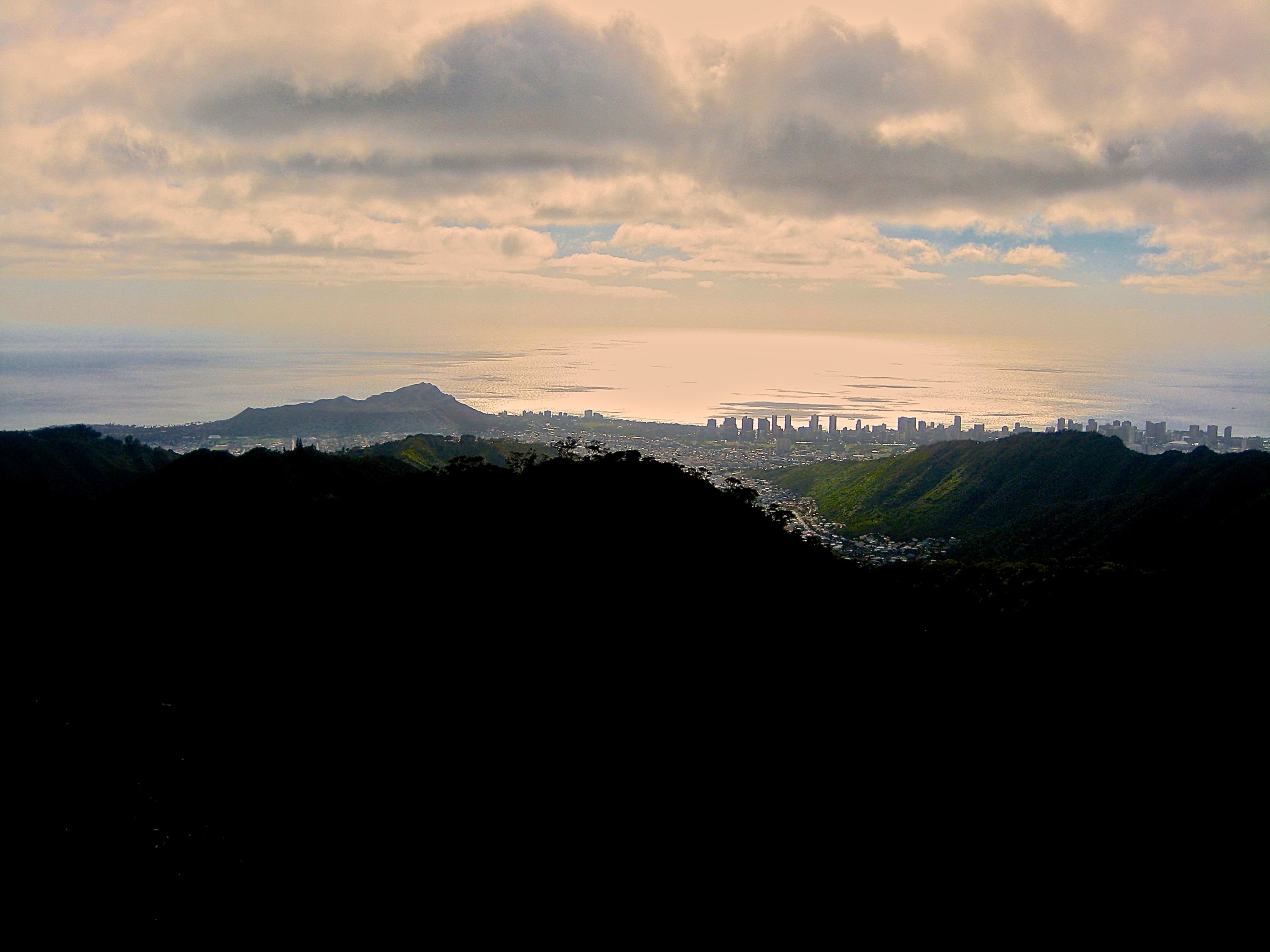 Neʻepapa Kalāhū“The sun emerges in unison.” Honoring and Re-connecting Past to Present, and Introducing the Future.
Come and relax, talk story, build connections, listen to music,  have fun, strengthen community, and celebrate successes!
Thursday, August 20th,   
Pau Hana - 5:00-9:00 p.m.
KCC Great Lawn
For All KCC Employees & Guests (Adults only)

Cost:   $10.00 per adult 
Food provided by Noa Lu‘au 
Non-alcoholic drinks provided by the KCC Aloha Club
Bring your own alcoholic beverages
RSVP By August 10th at http://goo.gl/forms/O5lSHPGXky
Photograph by: Joshua Clements